1
On the selection of tags for tag clouds (WSDM11)
Advisor: Dr. Koh. Jia-Ling
Speaker: Chiang, Guang-ting
Date:2011/06/20
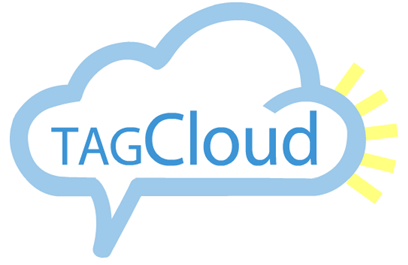 2
Preview
Introduction
What’s Tag Cloud
System Model
Metrics
Algorithms
User Model
Experimental Evaluation
Conclusions
3
Introduction
Present a formal system model for reasoning about tag clouds.
Present metrics that capture the structural properties of a tag cloud.
Present a set of tag selection algorithms that are used in current sites (e.g., del.icio.us,Flickr…).
Devise a new integrated user model that is specifically tailored for tag cloud evaluation.
Evaluate the algorithms under this user model, using two datasets: CourseRank (a Stanford social tool containing information about courses) and del.icio.us (a social bookmarking site).
4
What’s Tag Cloud
A tag cloud is a visual depiction of text content .
Tag cloud have been used in social information sharing sites, including personal and commercial web pages, blogs, and search engines, such as Flickr and del.icio.us.
Tags in tags cloud are extracted from the textual content of the results and are weighted based on their frequencies.
Tags in the cloud are hyperlinks .
5
What’s Tag Cloud
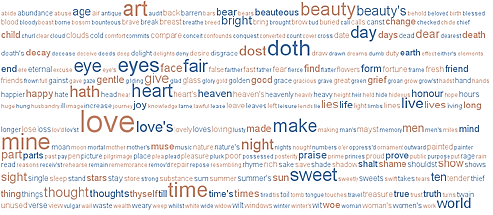 6
What’s Tag Cloud
Goal :
To summarize the available data so the user can better understand what is at his use.
To help users discover unexpected information of interest.
7
System Model
8
9
System Model
10
Metrics
11
11
12
Metrics
13
Metrics
Overlap of S :
The overlap metric captures the extent of such redundancy .
1                                                   
                                                        , [0 , 1]
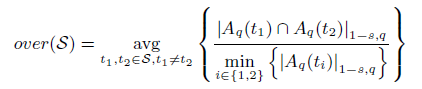 14
Metrics
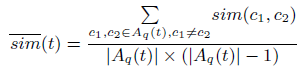 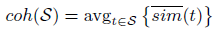 15
Metrics
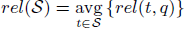 16
Metrics
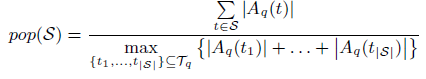 17
Metrics
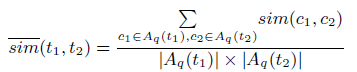 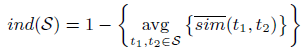 18
Metrics
Balance of S :
To take into account the relative sizes of association sets.
 
                               , [0,1] .
The closer it is to 1, the more balanced our association sets are.
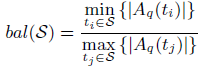 19
Algorithms
Goal :
Present a set of tag selection algorithms that are used in current sites (e.g., del.icio.us,Flickr…). 
A tag selection algorithm can be single or multi-objective.
A single-objective algorithm has a single goal in mind.
A multi-objective algorithm tries to strike a balance among two or more goals.
In this paper we focus on four single objective algorithms that have been used in practice or that are very close to those used.
20
Algorithms
Query :q
Parameter :k
Pop(S)
Top-k tags
21
Algorithms
22
Algorithms
23
Algorithms
24
User Model
Goal :
Devise a new integrated user model that is specifically fit well for tag cloud evaluation and assumes an “ideal” user.
This “ideal” user is satisfied in a very predictable and rational way.
Base model: Coverage
Incorporating Relevance
Incorporating cohesiveness
Incorporating Overlap
Proposed User Model
25
User Model
26
User Model
DEFINITION 2. 
   The failure probability (F) for a query q is the probability   
   that the user will not be able to satisfy his search  need  
   using the tag cloud S.
27
User Model
28
User Model
29
User Model
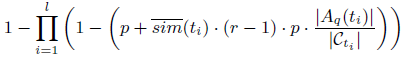 30
User Model
Taking into account scores
Pr[c] : for each object c its probability of being of interest to the user.
Pr[c]’ : the final probability by first multiplying every Pr[c] with s(q, c).
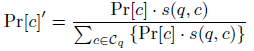 31
Experimental Evaluation
Goal :
Evaluate the algorithms under this user model, using two datasets: CourseRank and del.icio.us .

CourseRank:
A set of 18,774 courses that Stanford University offers annually. 
Each course represents an object in C. 
We consider all the words in the course title, course description and user comments to be the tags for the object, except for stop words and terms are very frequent and do not describe the content of the course.
del.icio.us: 
Consists of urls and the tags that the users assigned to them on del.icio.us. Our dataset contains a month worth of data (May 25, 2007–June 26, 2007); we randomly sampled 100,000 urls and all the tags that were assigned to these 100,000 urls during that month.
32
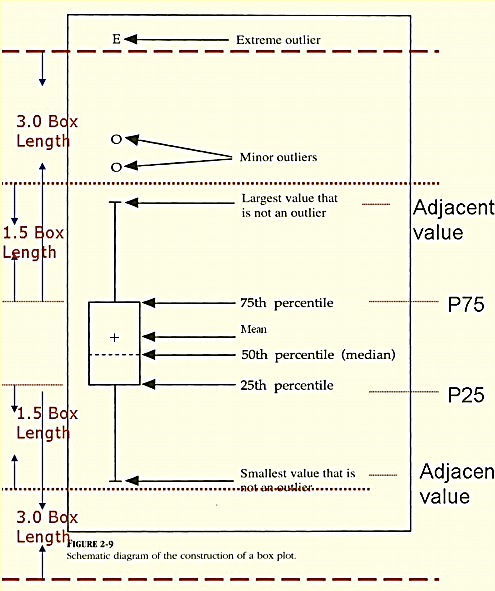 Box plot
33
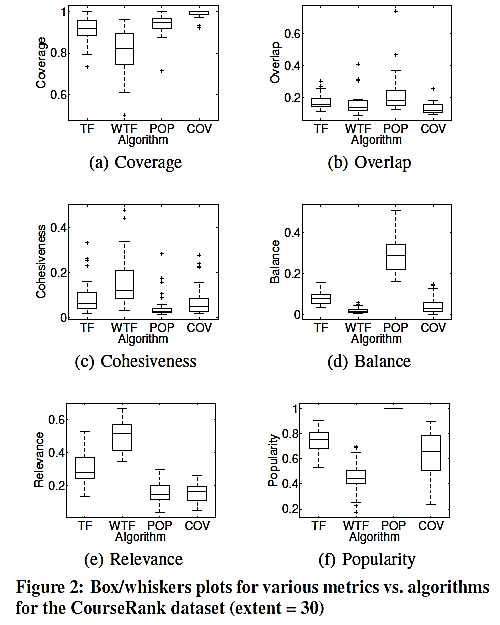 The algorithms impact 
metrics differently
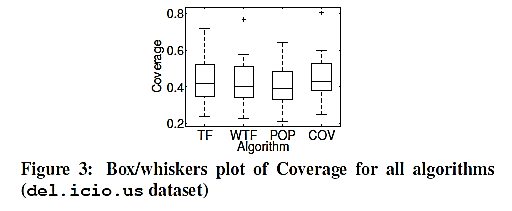 34
Experimental Evaluation
Algorithms impact failure probability differently
The lower the failure probability is, the more likely it is that one of the displayed tags will lead to an object of interest.
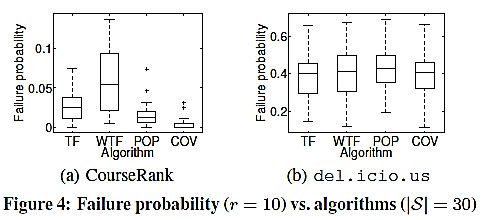 35
Experimental Evaluation
How the ordering of the algorithms change for different extent and r values.
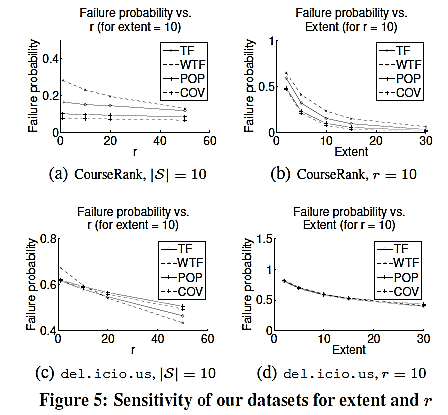 [Speaker Notes: failure probability decreases as each of these parameters increase, but more interestingly the ordering of the algorithms stays the same (first COV, then POP, TF and WTF).

when r is less than about 15, the ordering (best to worst) is TF, COV, POP and finally WTF. However, as r increases WTF becomes the best.]
36
Conclusions
Our goal has been to understand the process of building a tag cloud for exploring and understanding a set of objects.
Under our user model, our maximum coverage algorithm, COV seems to be a very good choice for most scenarios.
Our user model is a useful tool for identifying tag clouds preferred by users.
37
3Q 4 UR ATTENTION !!!!!!!!!
38
Algorithms
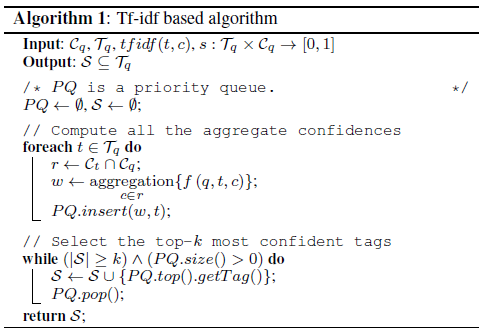